Харківський національний медичний університетКафедра медичної та біоорганічної хімії
Лекція

 α- Амінокислоти, пептиди,  білки
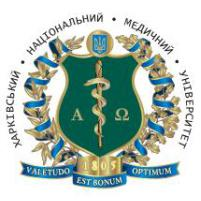 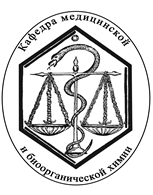 Лектор: доцент кафедри медичної та біоорганічної хімії Макаров В.О.
ПЛАН ЛЕКЦІЇ
Біологічні функції білків.
АК, класифікація АК.
Будова АК.
Ізомерія АК.
Амфотерность АК.
Хім. властивості АК.
Перетворення АК в організмі.
Утворення пептидів, поліпептидів і білків. Пептидний зв'язок.
Класифікація білків.
Назва пептидів.
Структури білка.
БІЛКИ (ПРОТЕЇНИ) БІОЛОГІЧНІ ФУНКЦІЇ БІЛКІВ
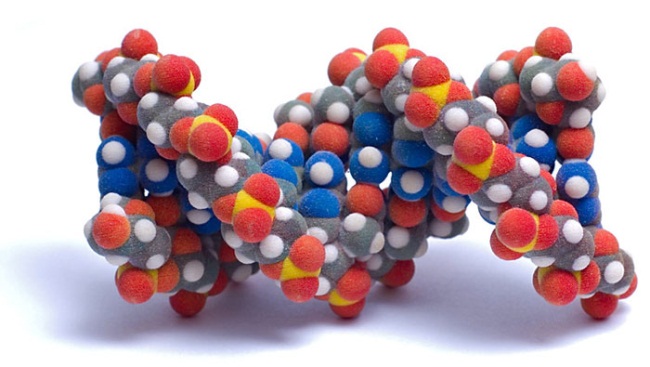 Енергетична (Б - продукти харчування).
Ф і деякі Г мають білкову природу.
Структурна (структурні Б – складова                       	частина сполучної тканини).
 Механіко-хімічна (скоротливі Б).
 Захисна (АТ, імуноглобулін, інтерферон).
Кровоспинна
(Б фібриноген → фібрин).

                  7. Лікарські препарати.
                  8. Білки ─ маркери онкології, запалення,
                         спадкових патологій.
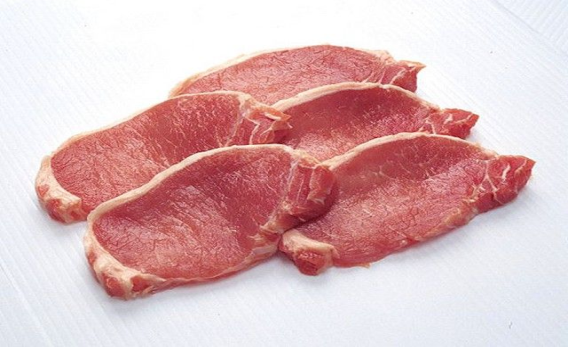 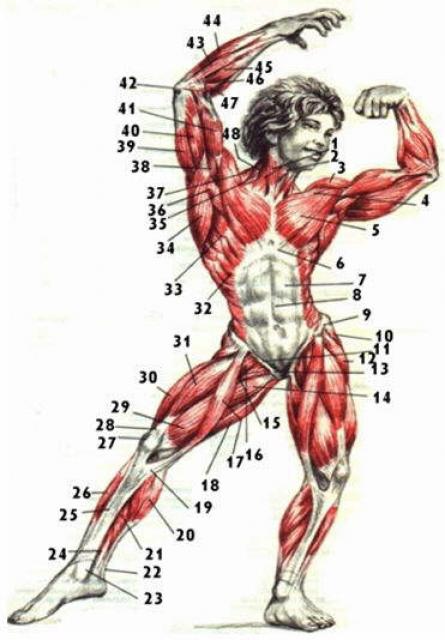 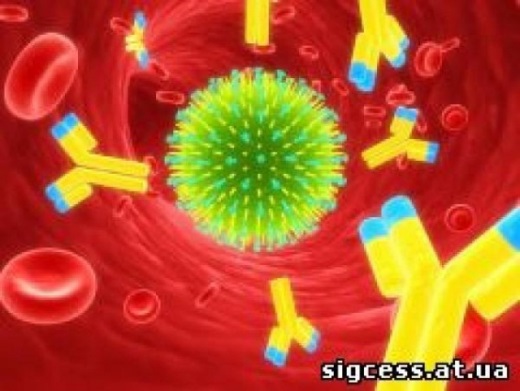 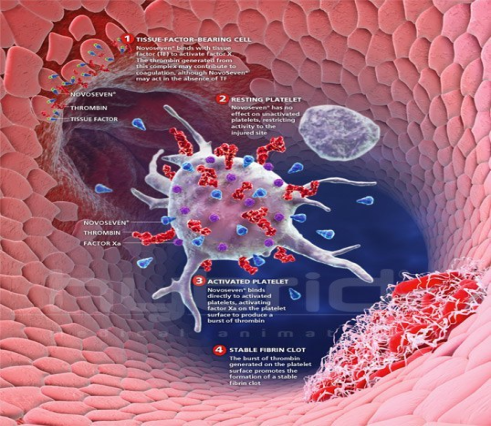 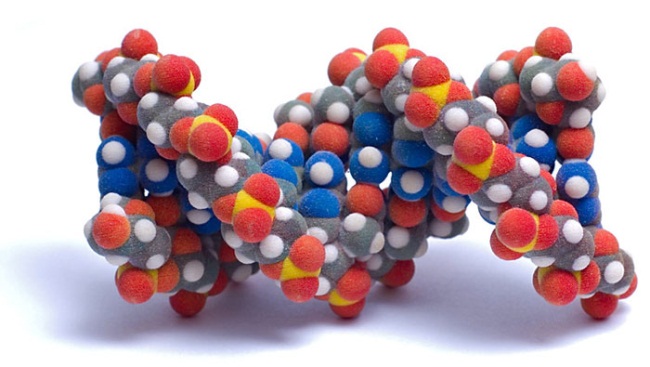 БІЛКИ
Високомолекулярні природні полімери, побудовані із залишків α-АК, з'єднані пептидними (амідними) зв'язками.


Білки з низькою молекулярною масою-пептиди
α-АК - мономерні одиниці Б і пептидів.
1 гр.: Протеїногенні АК – входять до складу Б (α-АК)
2 гр.: непротеїногенні АК – не беруть участі в утворенні Б.
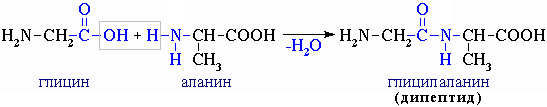 АМІНОКИСЛОТИ
Структурні мономери білків, похідні карбонових кислот, у яких 1 або більше атомів Н вуглецевого ланцюга заміщений           на – NH2. 
                                                 СН3 – СООН 

АК  RCH(NH2)COOH
КЛАСИФІКАЦІЯ АК:
α, β, γ




2. Фізіологічно: замінні та незамінні (лейцин, ізолейцин, треонін, лізин, фенілаланін, метіонін, триптофан, для дітей - гістидин).
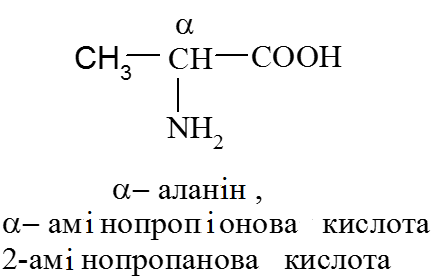 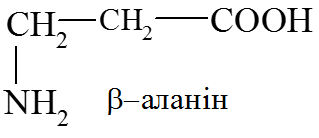 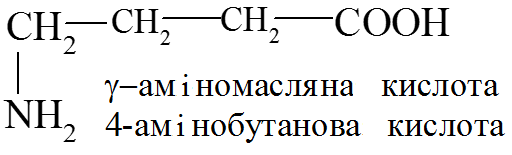 ІЗОМЕРІЯ  АК
Обумовлена факторами:
1. Будовою вуглеводневого ланцюга
2. Положенням аміногрупи
3. Просторовою будовою
Молекули всіх -амінокислот за винятком найпростішої (гліцин) хіральні. Тому існують у вигляді енантіомерів.
Молекули природних амінокислот
належать до L-ряду.



Деякі амінокислоти в
організмі піддаються хімічній
модифікації:
- ферментативне (за участю вітаміну С)
гидроксилювання проліну і лізину -
4-гіфдроксипролін і 5-гідроксилізин.
- окиснення тіольних груп: цистеїн - цистин - (захисна функція цистеїну внаслідок легкості окиснення.)
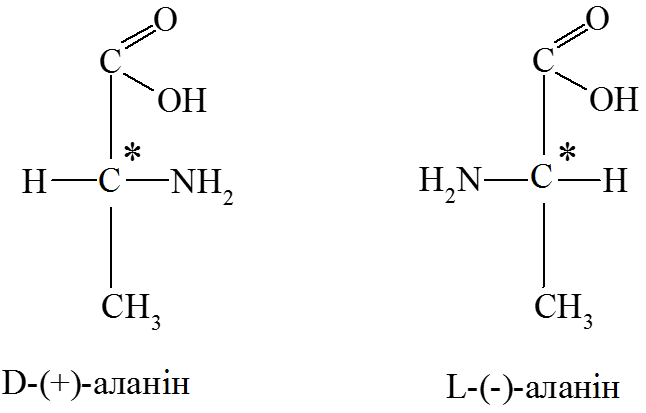 АМФОТЕРНІСТЬ АМІНОКИСЛОТ
Катіонна форма
превалює в
сильнокислому середовищі
 рН=1..2 
(молекули
переміщаються 
до катоду)
Аніонна форма превалює в лужному середовищі
рН=13..14
(молекули
переміщаються 
до аноду)
Біполярний іон,
Цвіттер-іон
ІЕТ
(АК електронейтральна)
АК в водних нейтральних 
розчинах утворюють
внутрішні солі.
-СООН – кислотний центр!!!!!
-NH2 – Основний центр!!!!!
ХІМІЧНІ ВЛАСТИВОСТІ АК
Реакція по –СООН 
(утворення солей, естерів,
амідів,
галогенангідридів)
Реакція по – NH2 
(алкілування,
ацилювання, з HNO2 )
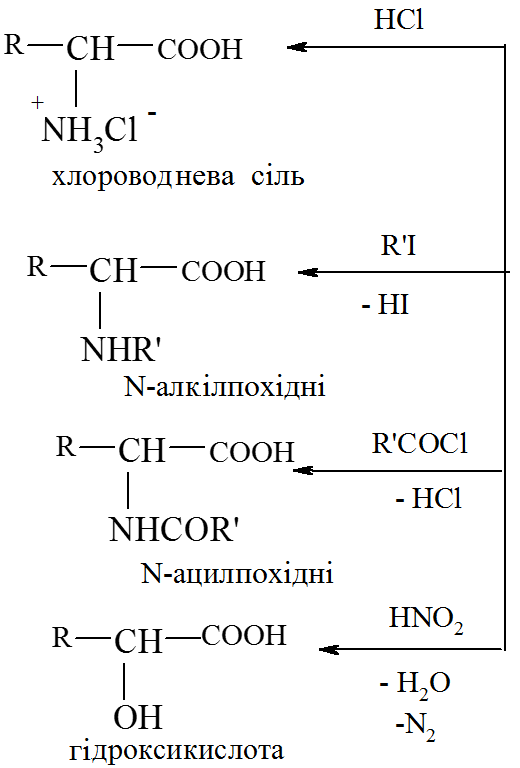 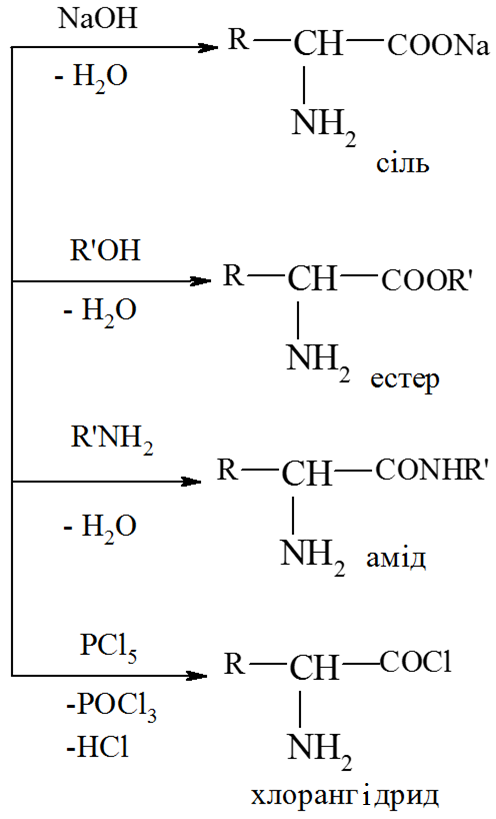 СПЕЦИФІЧНІ ВЛАСТИВОСТІ АК
Нагрівання АК, термічні перетворення
-амінокислоти утворюють внутрішні гетероциклічні (піразинові)
аміди - дикетопіперазін:



β-амінокислоти відщеплюють
аміак, так як в їх молекулах
є рухливий -водневий
атом, утворюючи не насичену
кислоту:
міжмолекулярна дегідротація
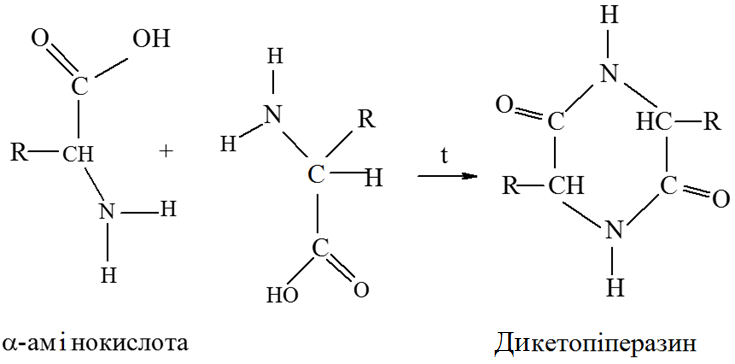 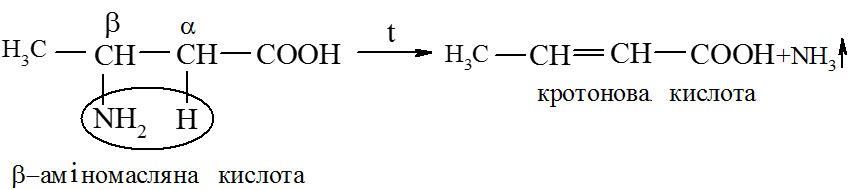 γ – амінокислоти утворюють
внутрішньомолекулярні циклічні
аміди (лактами): внутришньомолекулярна дегідратація
ГАМК→γ-бутиролактам
ЯКІСНІ АНАЛІТИЧНІ РЕАКЦІЇ НА АК
Нінгідринова реакція для виявлення α-амінокислот: нінгідриновий реактив використовується в хроматографичному аналізі для прояву хроматограм. Реакція - для кіл. калориметричного визначення α -АК.
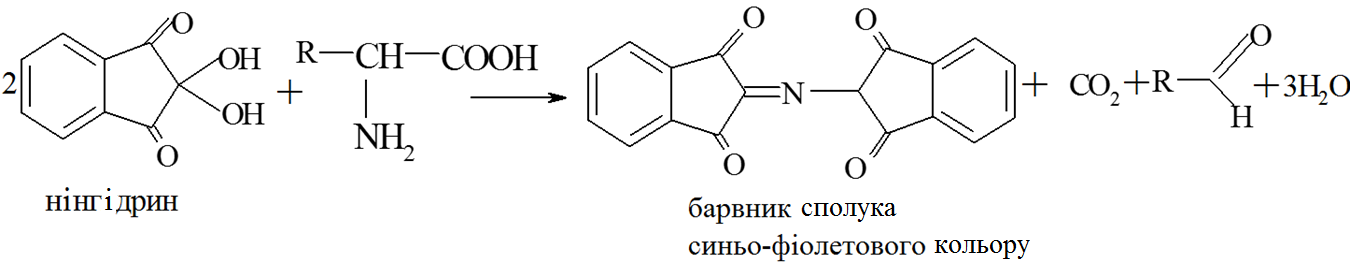 Max поглинання в обл. 570 нм
Біуретова РЕАКЦІЯ для виявлення пептидних зв'язків (дають сполуки з 2 і більш пептидних зв'язків):   р-н білку + NaOH, CuSO4→ фіолетове забарвлення
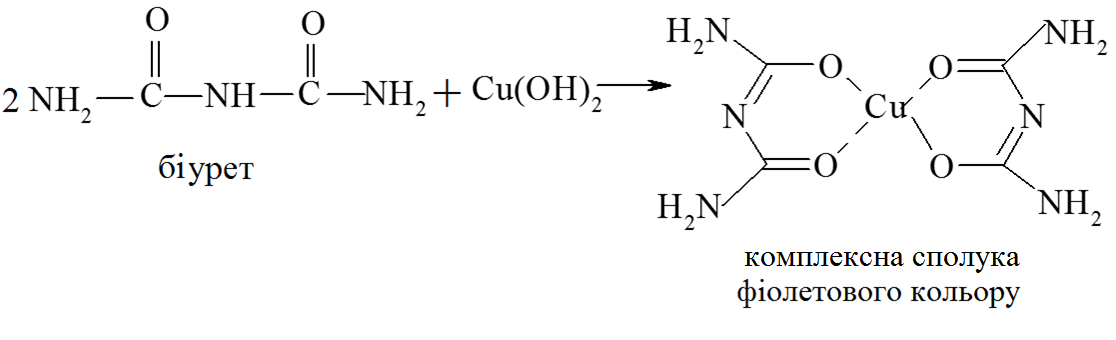 ЯКІСНІ АНАЛІТИЧНІ РЕАКЦІЇ НА АК
Ксантопротеінова реакція для виявлення гетероциклічних та ароматичних  α-амінокислот;
                         Б + HNO 3  (к) → ж.забарв. +NH3  → помаранч.забарв.
Реакція Фоля для виявлення  -амінокислот, що містять S
кількісні реакції
Метод формального титрування Серенсена: заснований на реакції утворення імінів :



Інщі альдегіди і кетони з α-АК утворюють основу Шиффа :


Метод Ван-Слайка:




Цю реакцію використовують в біохімії для кількісного визначення амінокислот за об’ємом N2 , що виділяється.
Перетворення амінокислот в організмі
Декарбоксилювання


	



В організмі беруть участь ферменти декарбоксилази: АК →біог. амін
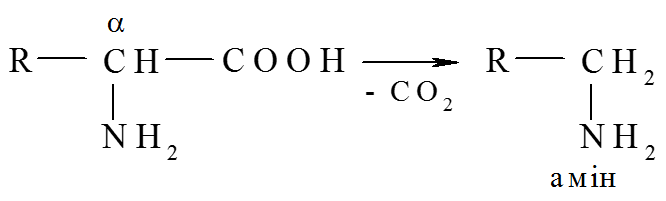 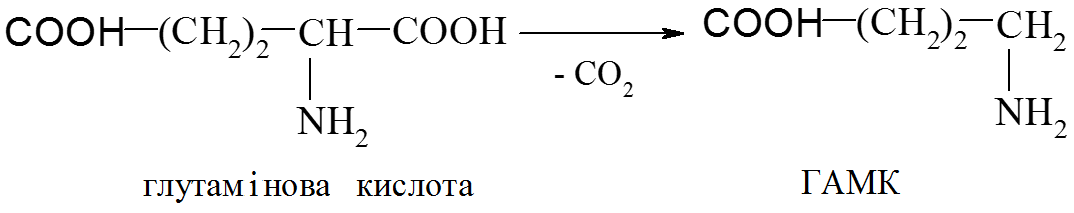 Перетворення амінокислот в організмі
Дезамінування: 
1. Окиснювальне– в м'язах за участ. ферментів дегідрогеназ і коферменту НАД+








2. Неокиснювальне (внутрішньомолекулярне) - в бактеріях, грибах





3. Відновне
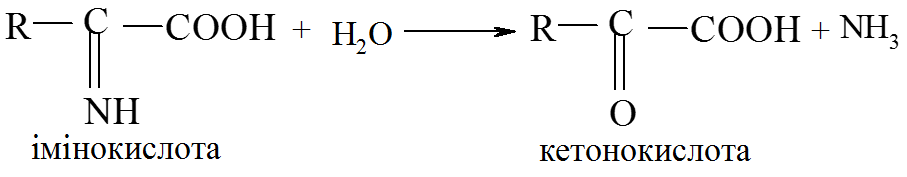 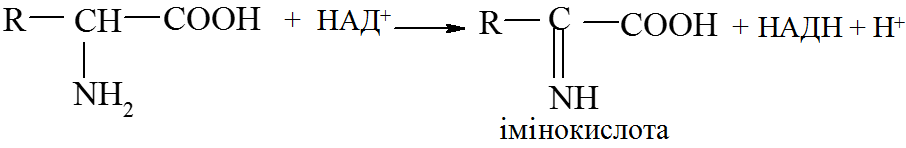 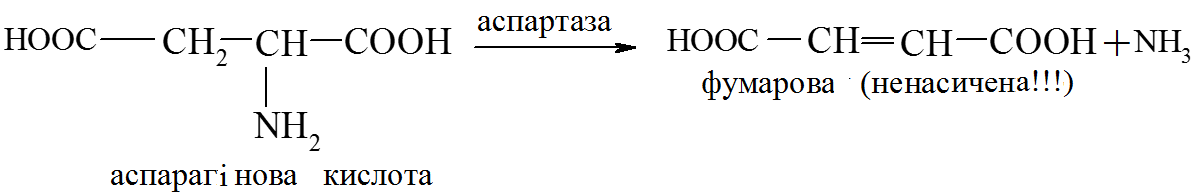 Перетворення амінокислот в організмі
4. Гідролітичне 





Трансамінування (переамінування) – основний шлях біосинтезу                  α-амінокислот з α-оксокислот. Процес відбувається за участю ферментів трансаміназ і коферменту піридоксальфосфату
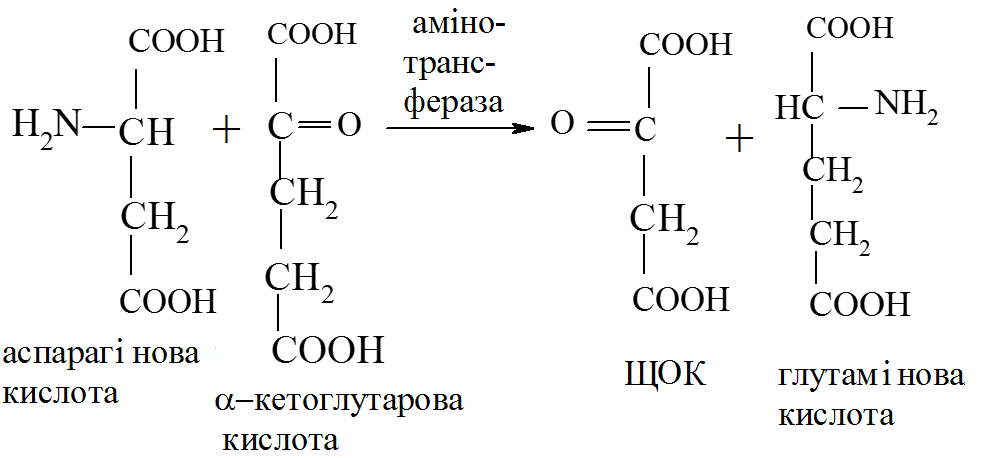 Утворення пептидів, поліпептиди і БІЛКІВ
АК здатні до поліконденсації (реакції полімеризації з відщепленням молекули води) з утворенням ди-, три- ... .. поліпептидів:






	


Пептиди заданої будови не вдається отримати прямою конденсацією α-амінокислот, оскільки поєднання навіть двох компонентів, наприклад, гліцину і аланіну дасть 4 дипептида:     ала-ала, глі-ала, глі-глі, ала-глі. При збільшенні кількості амінокислот збільшується кількість можливих пептидів: при 20 амінокислотних залишках можна отримати 1014 пептидів !!!
У білках розрізняють чотири
рівня структури
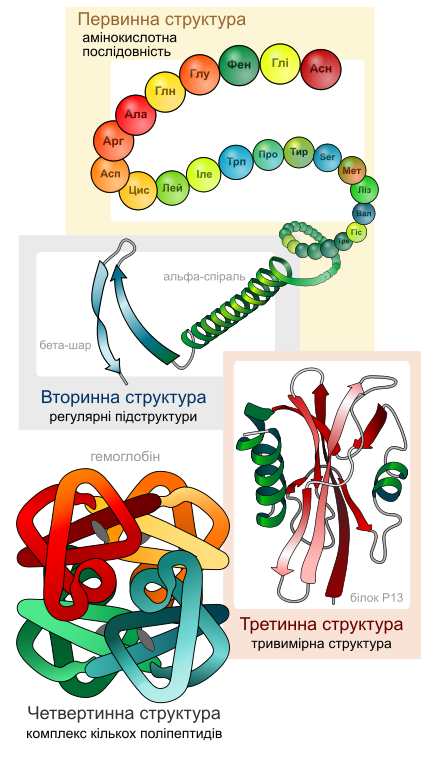 Первинна структура – природа   і
  кількість (склад)  АК,  їх
послідовність в
Поліпептидному ланцюгу. склад
визначають на хроматографі
ЗА продуктами повного гідролізу білка.
Послідовність - шляхом
послідовного відщеплення
кожної АК і її ідентифікації.
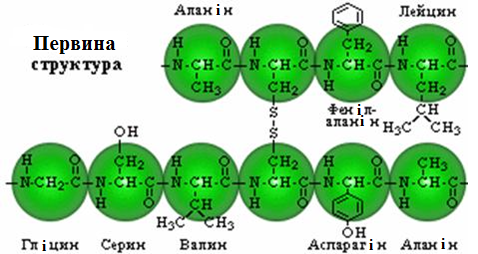